Ohjelma:
12.00 Tervetulosanat, Ruokaketju näkyväksi –hanke

12.10 Oma polkuni vaikuttamisen saralla ja vaikuttaminen MTK:ssa. Sami Nivala, MTK Pohjois-Suomen liiton puheenjohtaja ja viljelijä

12.30 Yhteiskunnallinen vaikuttaminen. Kansanedustaja (Kesk.) Juha Pylväs

12.55 Järjestöt vaikuttajina - maaseutulobbarin vinkit, kuinka viestin ja vakuutan päättäjät puolelleni? Aleksi Koivisto, Suomen Kylät toiminnanjohtaja
 
13.20 Nyt on sinun vuorosi loistaa esiintymistilanteessa. Esiintymisvalmentaja Niina Sainius, Esiintymisvalmennus ILO

TALLENNE MENEE VERKKOKURSSIALUSTALLE PIAN!
Tulossa!
Työnantajamielikuvalla potkua rekrytointiin!

Ke 1.3. klo 12.00-14.00

Maksuton, tallenne menee verkkokurssialustalle.

Puhujana:
Riikka Koskinen 
Töitä Suomesta oy
Verkkokurssialusta
Kertamaksu ja käytössäsi koko hankkeen ajan!
Pienryhmätoiminta
Lähtevät käyntiin tämän kevät-talven aikana!
2-5 yritystä
Hankkeen linkit:
https://linktr.ee/ruokaketjunakyvaksi

Tilaa hankkeen uutiskirje, niin kuulet aina hyvissä ajoin hankkeen tulevat koulutukset!
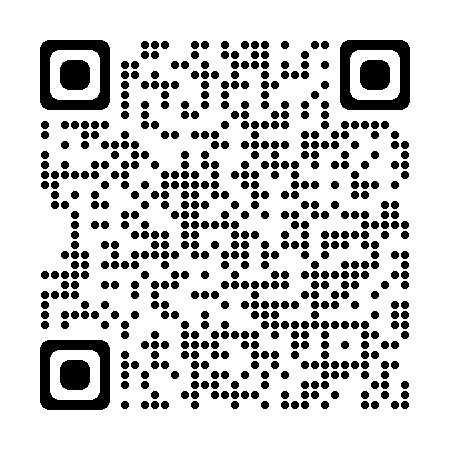 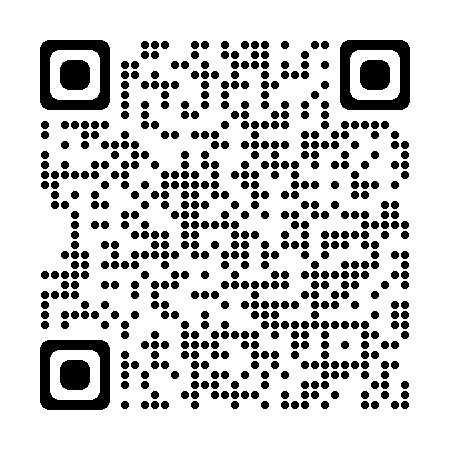 Opintomatka
Kesto?
Päiväreissu?
Yön yli?
Kaksi yötä?
Minne?
Nyt saa ehdottaa!
”Sisällöllisesti tutustumiskohteiksi etsitään ennakkoluulottomia esimerkkejä brändäämisestä ja yrityksen viestin välittämisestä eri kohderyhmille.”
Mielipiteitä?
HYMYT-hanke
Loppuseminaari tulossa to 30.3.2023
Hybridimalli Oulussa Linnanmaan kampuksella, OAMK

https://youtu.be/JmygflwYUeM
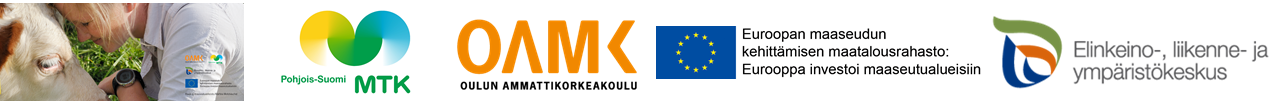